A demokratikus jogállam működése A magyar gazdaság
Történelem 8. osztály tankönyvhöz
FI-504010801/1
Maczkó András Pécs
Videó
ELREJT
MUTAT
Feladat
Megoldás
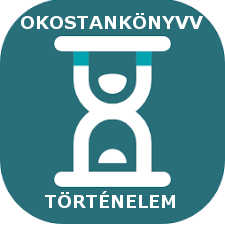 30. A pártállam megszűnése
Maczkó András Pécs
Videó
1. A videó alapján rakja sorrendbe a rendszerváltás eseményeit! Megoldás – Katt a sor-rend oszlopban a számra!
2’01-től
Nemzeti Kerekasztal létrejön
1
Harmadik Magyar Köztársaság kikiáltása
2
Sarkalatos törvények elfogadása
3
Ellenzék lakiteleki találkozója – MDF megalakulása
4
MSZMP helyett létrejön az MSZP
5
Kádár János halála
6
7
Ellenzéki Kerekasztal létrejön
Kádár János leváltása – Grósz Károly az MSZMP élén
8
9
Ellenzék monori találkozója
Nagy Imre újratemetése
10
Pozsgay Imre 1956-t népfölkelésnek nevezte
11
12
Fidesz megalakulása
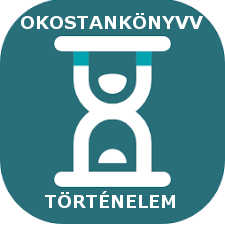 A rendszerváltozás eseményei
2. Az adatok alapján döntse el, melyik diagram fejezi ki az eredményt! Megoldás – Katt a diagramra!
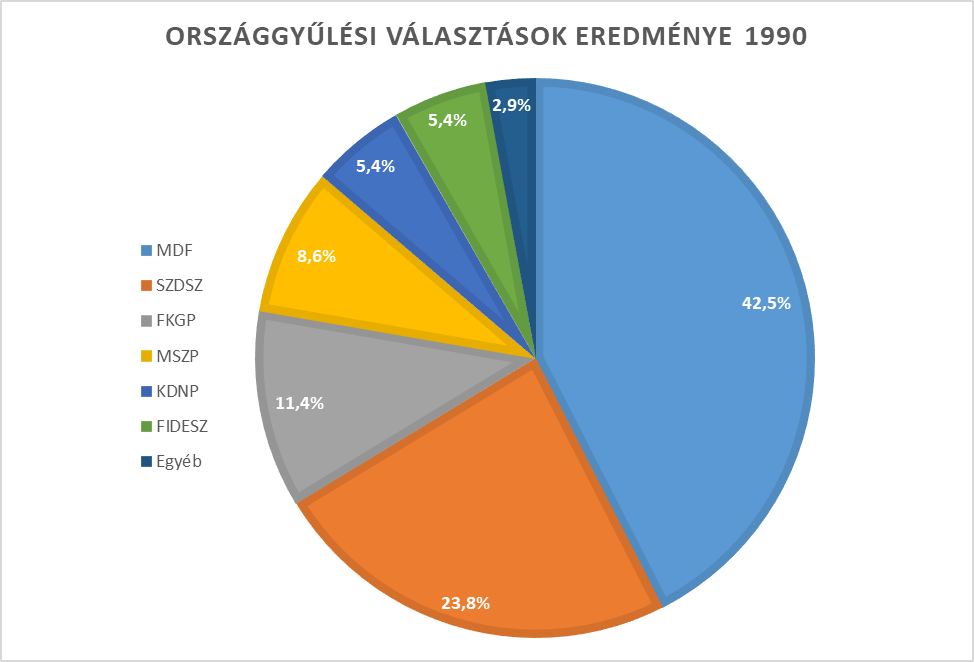 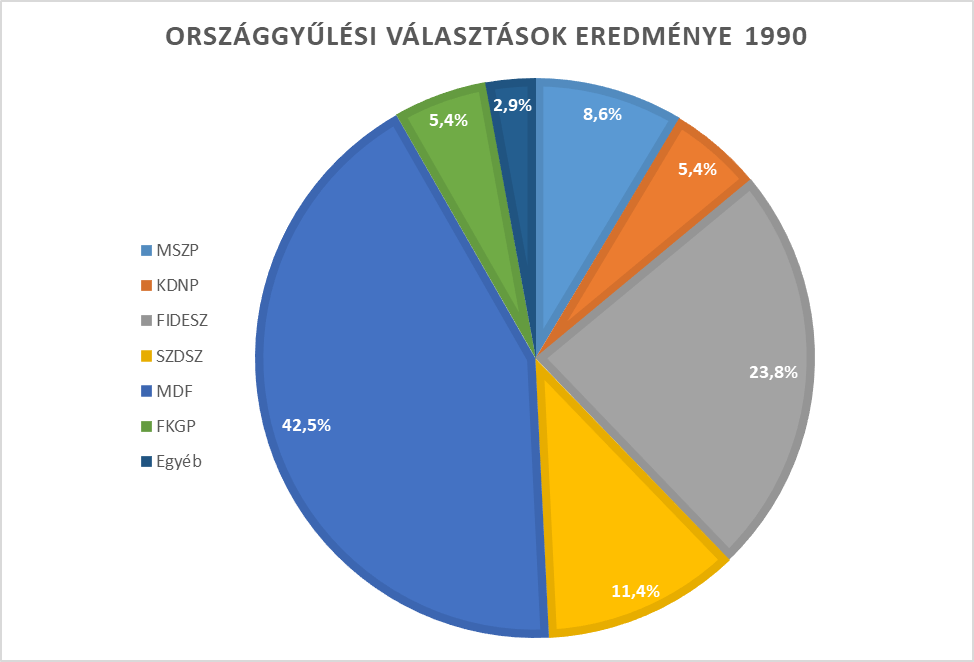 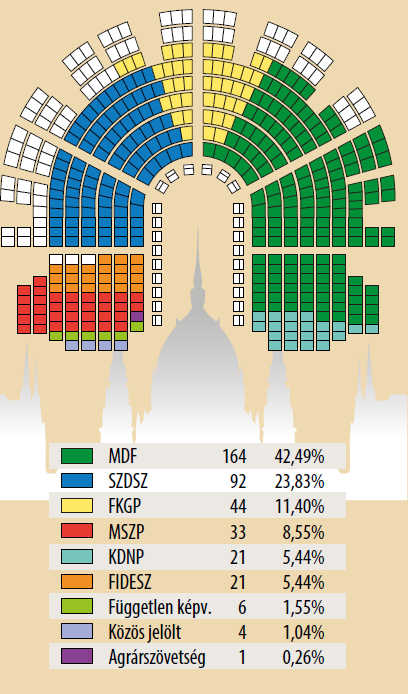 A
B
Helytelen
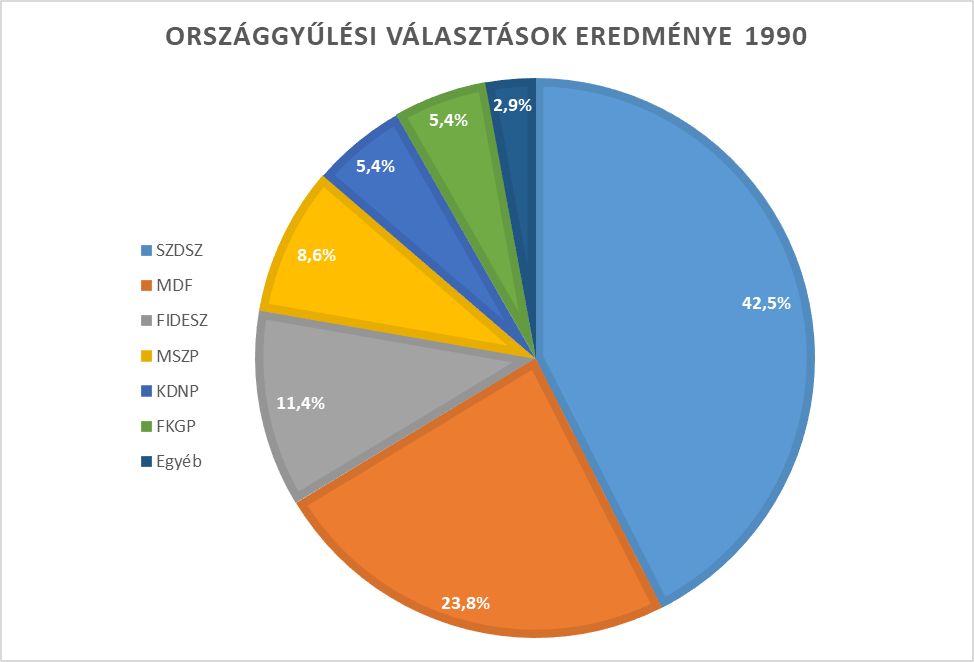 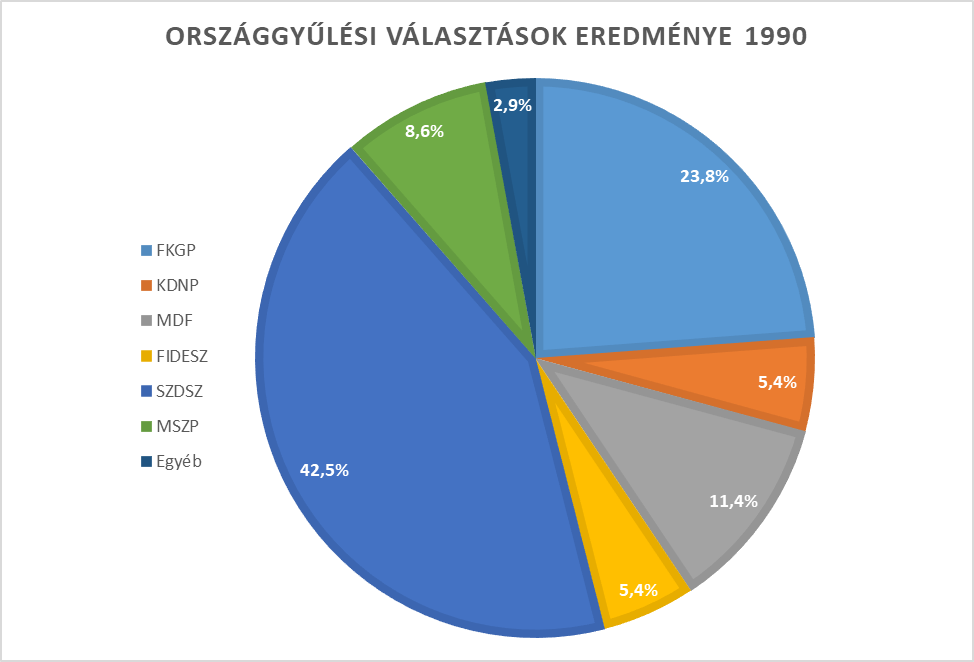 D
C
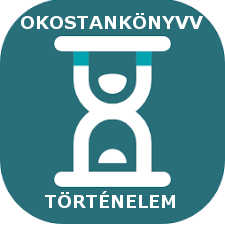 A rendszerváltozás eseményei
3. Párosítsa a pártok vezető, meghatározó alakjait a képekhez! Megoldás – Katt a képre!
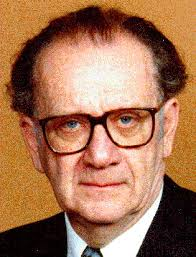 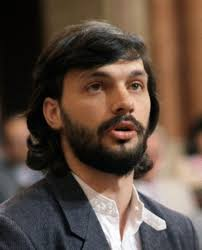 https://www.parlament.hu/kepviselo/elet/s334.htm
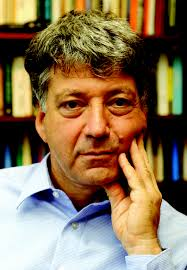 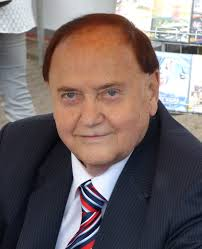 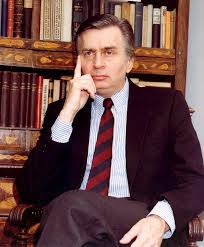 https://hu.wikipedia.org/wiki/Antall_J%C3%B3zsef_(politikus,_1932%E2%80%931993)
https://zoom.hu/hir/2017/08/03/ne-akarjon-magyar-miniszterelnok-lenni/
https://hu.wikipedia.org/wiki/Torgy%C3%A1n_J%C3%B3zsef
https://hu.wikipedia.org/wiki/Pet%C5%91_Iv%C3%A1n
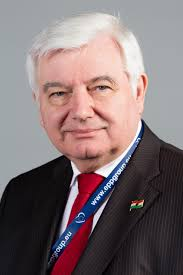 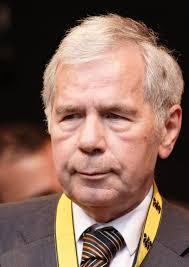 Orbán Viktor
Fidesz
Torgyán József
FKGP
Horn Gyula
MSZP
Antall József 
MDF
Surján László
KDNP
Szabad György
MDF
Pető Iván
SZDSZ
https://hu.wikipedia.org/wiki/Horn_Gyula
https://hu.wikipedia.org/wiki/Surj%C3%A1n_L%C3%A1szl%C3%B3
A rendszerváltozás eseményei
Videó
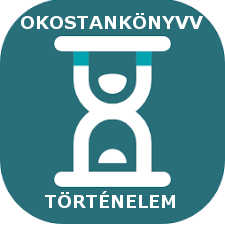 4. 1989. március 15-én megfogalmazott 12 pont! Figyelje meg a hangulatot! Megoldás – Katt a képre!
Mit kíván a magyar nemzet?
Szabad, független, demokratikus Magyarországot.
1. Valódi népképviseletet és többpártrendszert. Biztosítsák a választások szabadságát és tisztaságát.
2. Rendőrállam helyébe jogállamot. Érvényesüljenek az emberi jogok, legyen bírói függetlenség.
3. Szólás-, sajtó-, lelkiismereti és oktatási szabadságot. Számolják föl a hírközlés állami monopóliumát. Oszlassák föl az Állami Egyházügyi Hivatalt.
4. Jogot a sztrájkra. Ne korlátozzák az érdekvédelem, a követelés és a szolidaritás szabadságát.
5. Méltányos közteherviselést, a közkiadások társadalmi ellenőrzését. Szüntessék meg az egyéni és csoportos kiváltságokat. Adják meg mindenkinek az emberhez méltó élet alapfeltételeit.
6. Észszerű gazdálkodást, működő piacot, a tulajdonformák egyenjogúságát. Állítsák le a pénzemésztő és környezetpusztító nagyberuházásokat, szüntessék be a veszteséges vállalatok támogatását, vessenek véget a vállalkozás és a lakosság megsarcolásának.
7. A bürokrácia és az erőszakapparátus leépítését. Oszlassák föl a Munkásőrséget és az Ifjúgárdát.
8. Szabadságot és önrendelkezést Kelet- és Közép-Európa népeinek. Szűnjék meg Európa katonai, gazdasági és emberjogi kettéosztása.
9. Semleges, független Magyarországot. Vonják ki a szovjet csapatokat hazánk területéről. Töröljék a magyar ünnepek sorából november 7-ét.
10. Felelős kisebbségi és menekültpolitikát. A kormány lépjen föl a nemzetközi fórumokon a magyar kisebbségek védelmében. Szűnjék meg a rendőri szemlélet és a jogtalan megkülönböztetés a romániai menekültek ügyében.
11. Nemzeti önbecsülést. Vessenek véget a történelemhamisításnak. Adják vissza a nemzetnek címerét.
12. Igazságot '56-nak, tisztességet a forradalom mártírjainak. Nyilvánítsák nemzeti ünneppé október 23-át.
A rendszerváltozás eseményei
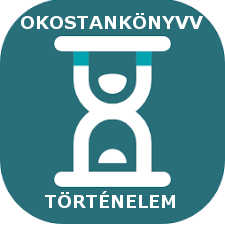 4.Az előző dián lévő 1989. március 15-én megfogalmazott 12 pont! Rendszerezze a pontokat! Megoldás – Katt a szempontra!
Demokrácia és jogállamiság
1, 3, 2, 4, 7
6
Gazdasági átalakulás
Szociális biztonság
5
Nemzetközi kapcsolatok, önrendelkezés
8
10, 11, 12
Nemzeti értékek
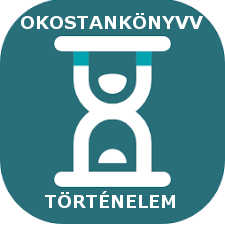 Demokratikus jogállam működése
Maczkó András Pécs
Magyarország államformája:
Köztársaság
1. Töltse ki a táblázatot!
Igazságszolgáltatás
Törvényhozó hatalom
Végrehajtó hatalom
Jogvédő hatalom
Bírói hatalom
Kormány
Országgyűlés - parlament
Helyi önkormányzatok
Kúria (Legfelsőbb Bíróság)
Ítélőtáblák, törvényszékek
Alkotmánybíróság
Kormányfő
Általános, egyenlő titkos választás – országgyűlési képviselők
Járásbíróságok
Miniszterek
munkaügyi bíróságok
Területi hivatalok, kormányhivatal
Országgyűlés által választott alkotmánybírók,
Bírói testület
Törvények, rendeletek végrehajtása
Törvényhozás
Kormány munkáját ellenőrzi
Alaptörvény és a belső jogrend összhangja
Közigazgatási, szakigazgatási feladatok
Igazságszolgáltatás
Közjogi méltóságok választása
Kúria (Legfelsőbb Bíróság)
Ítélőtáblák, törvényszékek
Közigazgatási, szakigazgatási feladatok
Közjogi méltóságok választása
Országgyűlés által választott alkotmánybírók
Általános, egyenlő titkos választás – országgyűlési és önkormányzati képviselők
Járásbíróságok
Helyi önkormányzatok
Területi hivatalok, kormányhivatal
Törvények, rendeletek végrehajtása
Bírói testület
Alkotmánybíróság
Kormány
munkaügyi bíróságok
Miniszterek
Alaptörvény és a belső jogrend összhangja
Kormányfő
Országgyűlés - parlament
Helyi ügyek-rendeletek
Igazságszolgáltatás
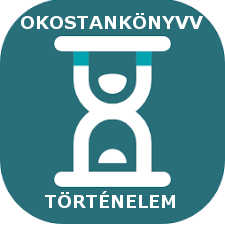 Demokratikus jogállam működése
Magyarország közjogi méltóságai
Maczkó András Pécs
2. Nézzen utána Magyarország közjogi méltóságainak, és a méltóságot betöltő jelenlegi személyeknek!
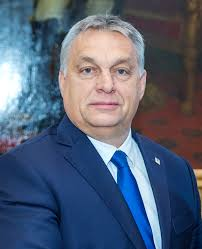 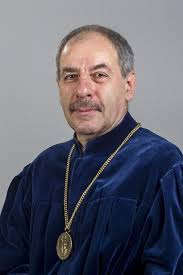 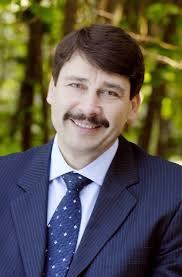 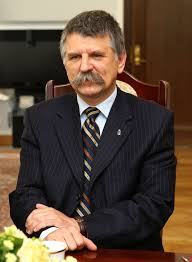 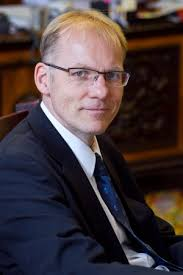 Dr. Sulyok Tamás
Köztársasági elnök
Miniszterelnök
Dr. Kövér László
Kúria elnöke
Dr. Áder János
Alkotmánybíróság 
elnöke
Országgyűlés elnöke
Dr. Darák Péter
Dr. Orbán Viktor
Maczkó András Pécs
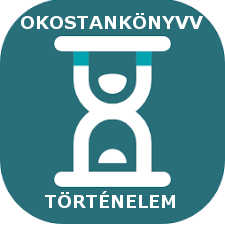 Magyarország köztársasági elnökei - államfői
2017 -
1990 - 2000
2000 - 2005
2012 - 2017
2005 - 2010
2010 - 2012
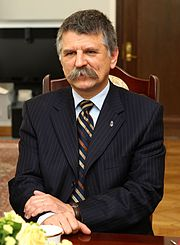 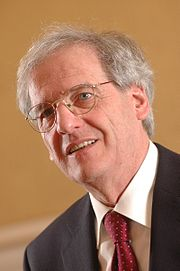 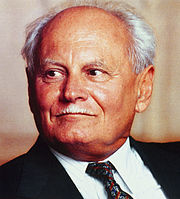 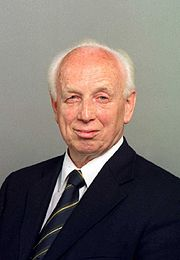 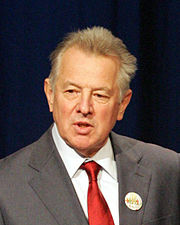 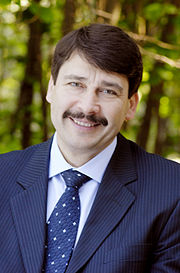 Dr. Sólyom  László
Dr. Göncz Árpád
Dr. Mádl Ferenc
Dr. Kövér László
Schmitt Pál
Dr. Áder János
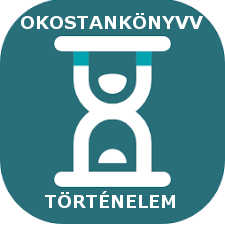 Demokratikus jogállam működése
Választások és kormányfők a rendszerváltástól
Maczkó András Pécs
4. Nézzen utána az interneten a választások eredményének, és töltse ki a táblázatot!
1990
1994
2002
1998
2002-2004 Medgyessy Péter
1990-1993 Antall József
Horn Gyula
Orbán Viktor
2004-2006 Gyurcsány Ferenc
1993-1994 Boross Péter
FIDESZ 
FKGP 
MDF
MDF 
FKGP 
KDNP
MSZP 
 SZDSZ
MSZP 
 SZDSZ
MSZP 
 SZDSZ
MDF 
FKGP 
KDNP
2002-2004 Medgyessy Péter
Orbán Viktor
MSZP 
 SZDSZ
2004-2006 Gyurcsány Ferenc
Horn Gyula
FIDESZ 
FKGP 
MDF
1993-1994 Boross Péter
1990-1993 Antall József
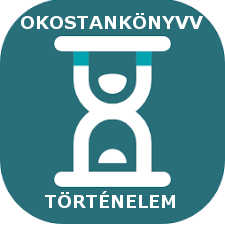 Demokratikus jogállam működése
Választások és kormányfők a rendszerváltástól
Maczkó András Pécs
4. Nézzen utána az interneten a választások eredményének, és töltse ki a táblázatot!
2006
2010
2018
2014
2006 – 2009 Gyurcsány Ferenc
Orbán Viktor
Orbán Viktor
Orbán Viktor
2009 - 2010 Bajnai Gordon
MSZP
SZDSZ
FIDESZ
 KDNP
FIDESZ 
KDNP
FIDESZ
KDNP
MSZP
FIDESZ 
 KDNP
MDF 
FKGP 
KDNP
Orbán Viktor
Orbán Viktor
FIDESZ
 KDNP
Orbán Viktor
FIDESZ 
KDNP
2009 - 2010 Bajnai Gordon
2006 – 2009 Gyurcsány Ferenc
MSZP
Maczkó András Pécs
Demokratikus jogállam működése
Magyarország és Európa
4. Párosítsa az egymáshoz tartozó elemeket!
Visegrádi együttműködés
Visegrádi négyek
Az Észak-atlanti Szerződés Szervezete, katonai egyesülés, 29 észak-amerikai és európai ország szövetsége,
Együttműködés az Európai Unión belül, négy közép-európai tagállam, Csehország, Lengyelország, Magyarország és Szlovákia regionális szervezete.
Európa Tanács
Gazdasági és politikai egyesülés, melyet 27 európai ország alkot. A regionális integráció iránt elkötelezett szervezet 1993. november 1-jével jött létre az 1992. február 7-én aláírt maastrichti szerződéssel.
NATO
1949-ben alapított nemzetközi szervezet, amely a tagországok (jelenleg
47) kormányainak együttműködését segíti. Foglalkozik a tagországok közötti viták megoldásával, az emberi jogok védelmével és a környezetvédelemmel.
Európai Unió
Maczkó András Pécs
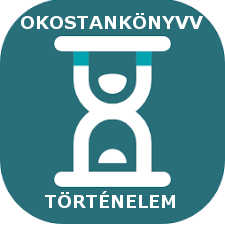 A gazdaság átalakulása - privatizáció
https://www.jofogas.hu/
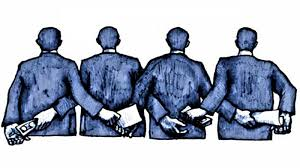 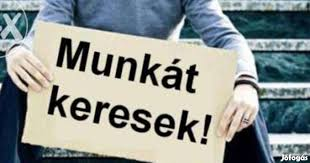 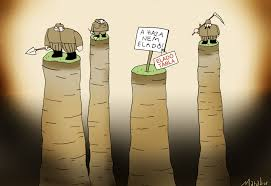 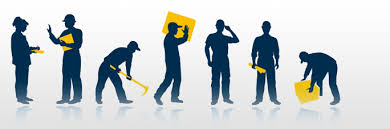 https://www.indiamart.com
https://szeged.hu/
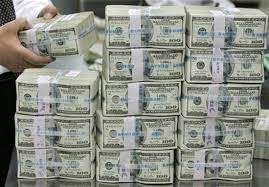 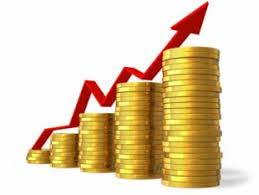 https://filmdroid.hu/
Külföldiek célja: Piac felvásárlása
Korrupciógyanús ügyletek
Külföldi tulajdonosok
Veszteséges vállalatok
Olcsó munkaerő
Munkanélküliség
Állam bevételekhez jut
Szűk réteg meggazdagodik
Állami tulajdon magán-kézbe adása magánosítás
https://kivultagasabb.blog.hu/
Magántulajdon aránya nő
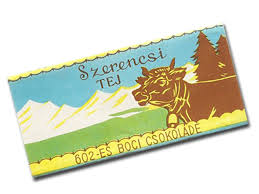 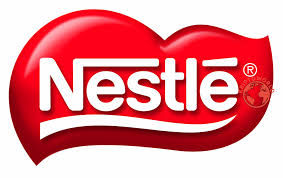 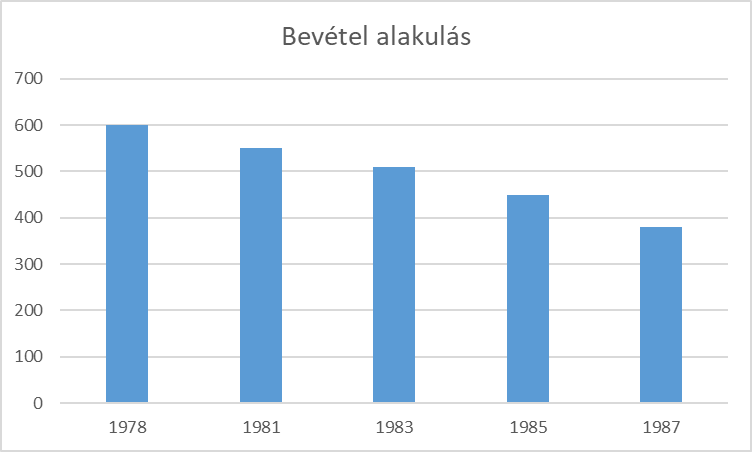 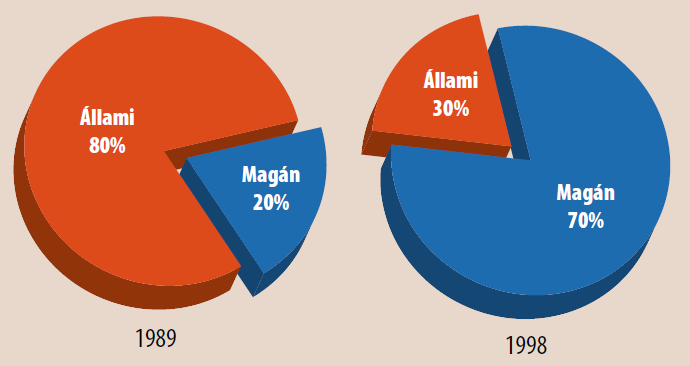 https://www.vatera.hu/
https://www.kriptoworld.hu/
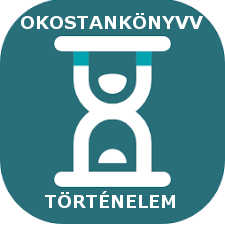 A magyar gazdaság alakulása - kárpótlás
Maczkó András Pécs
2. Párosítsa az egymáshoz tartozó elemeket!
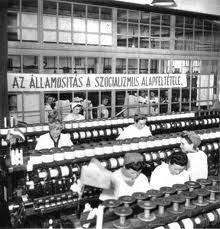 Anyagi elégtétel; 
bekövetkezett kár jóvátétele
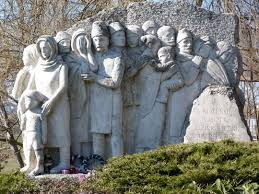 Értékpapír
Privatizáció
Földárverés
hu.wikipedia.org/
https://tenytar.blog.hu/
Kárpótlási jegy
Politikai üldözöttek jóvátétele
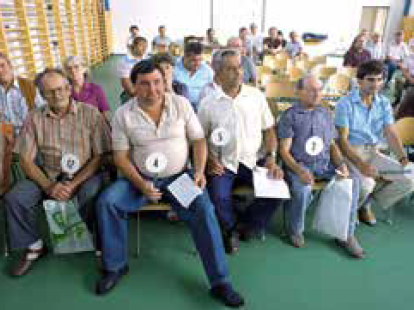 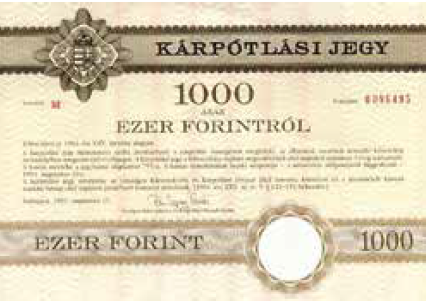 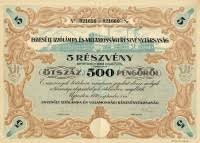 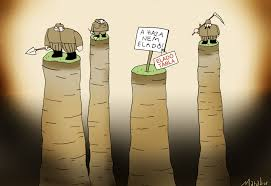